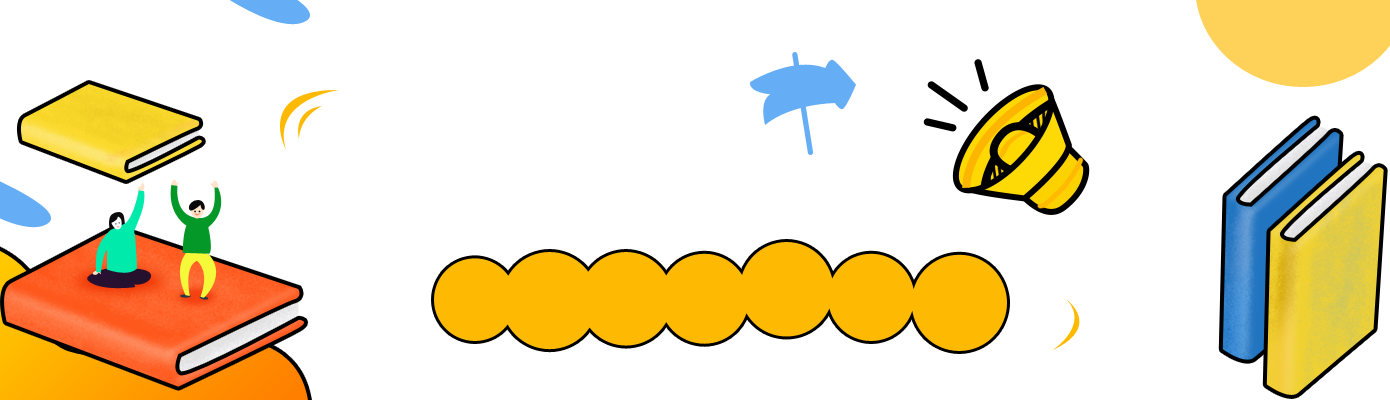 CHÀO MỪNG CÁC CON ĐẾN VỚI TIẾT HỌC 
MÔN TOÁNTuần 4 – Lớp 3
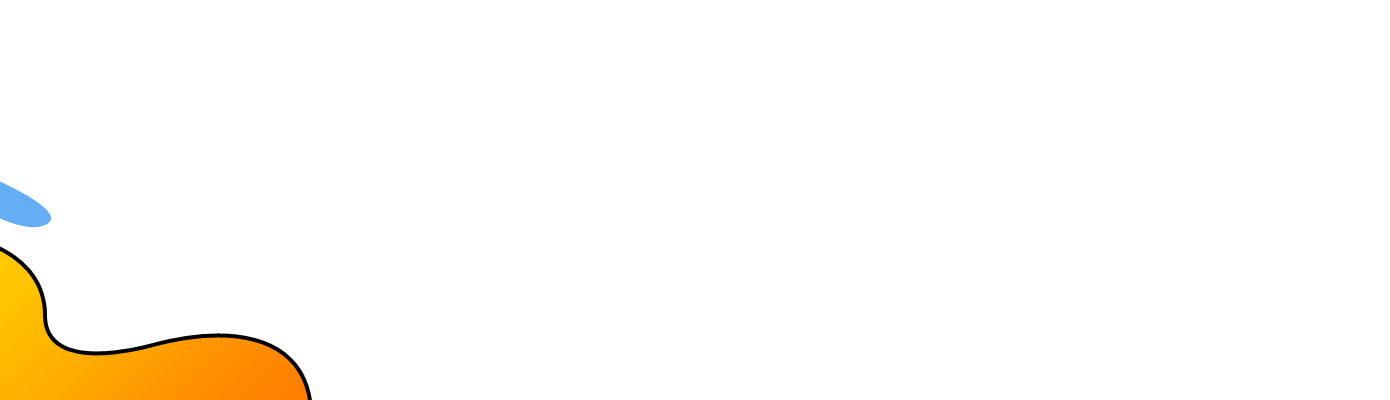 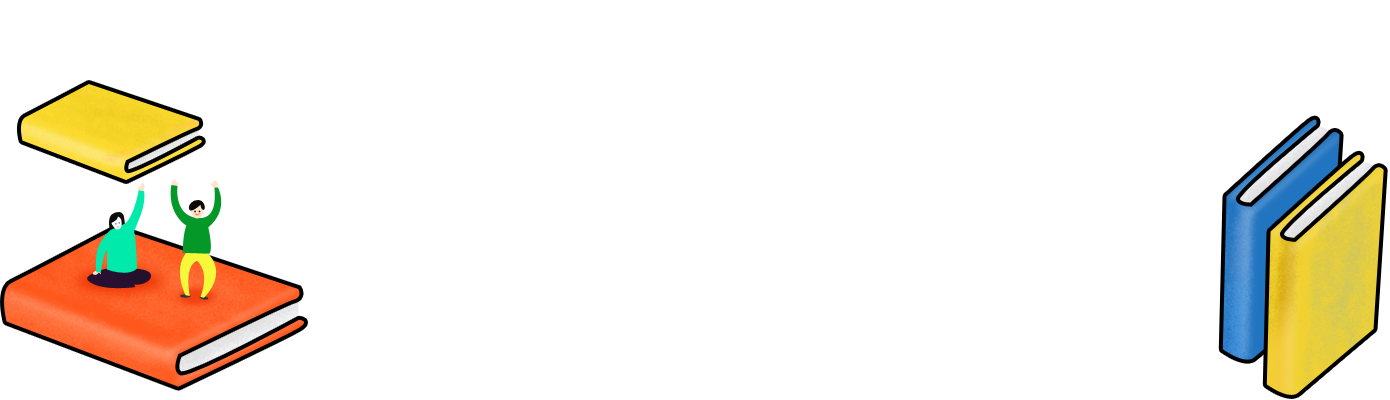 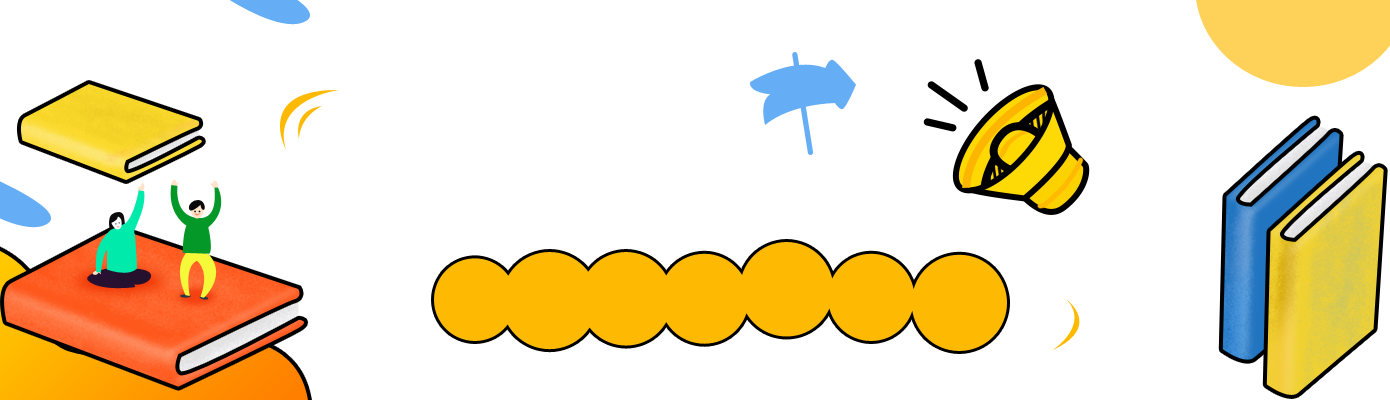 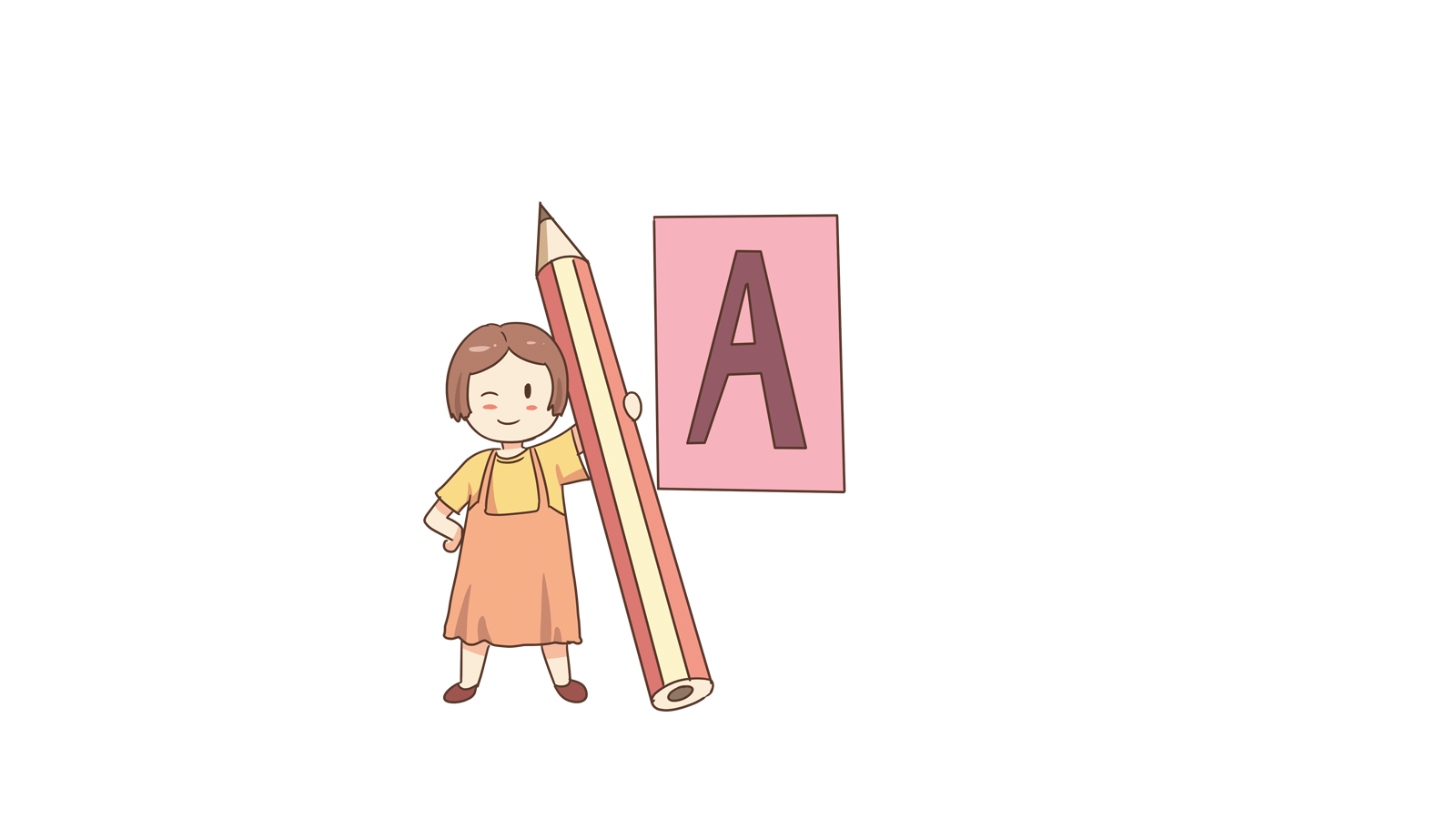 1 – KHỞI ĐỘNG
GIẢI CỨU CHÚ KHỈ
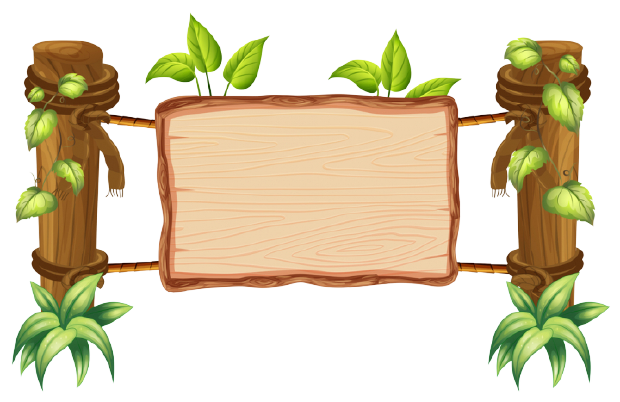 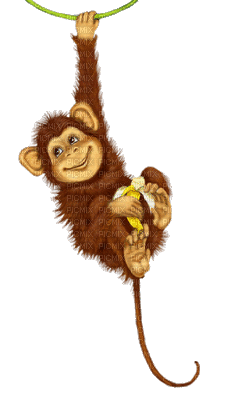 Để giải cứu Khỉ Con không bị Cá Sấu ăn thịt, em hãy trả lời đúng các câu hỏi  nhé!
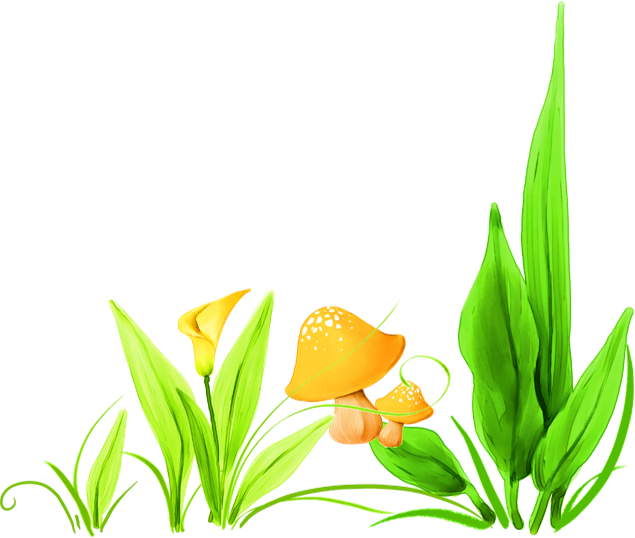 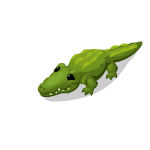 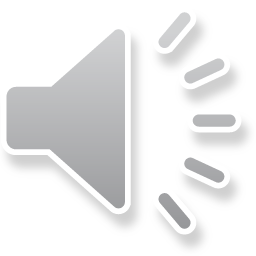 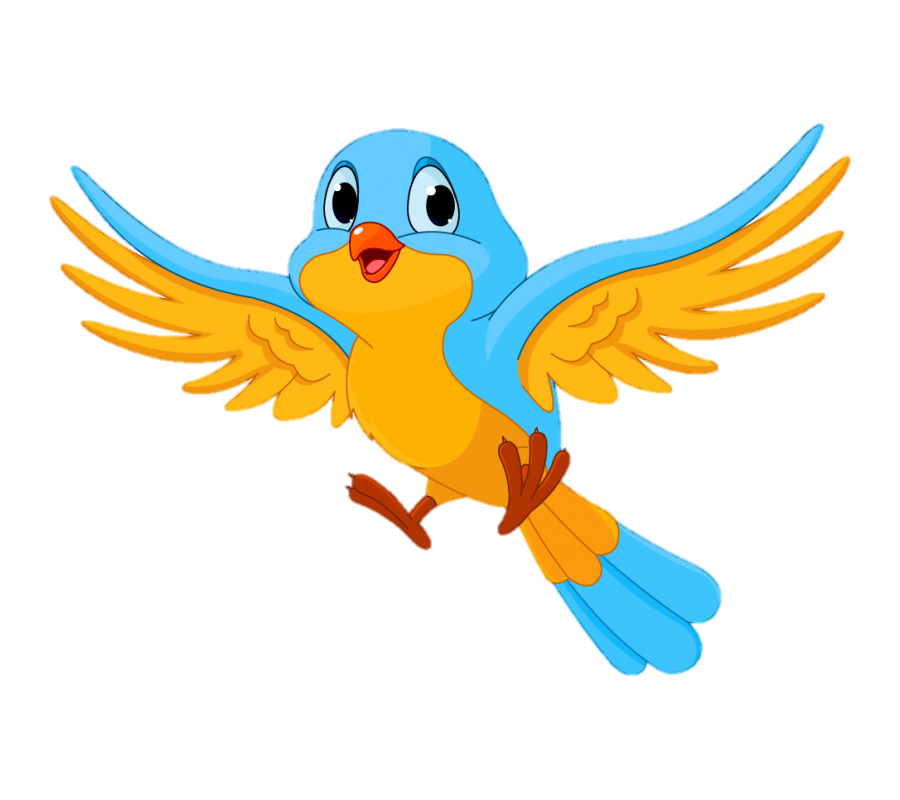 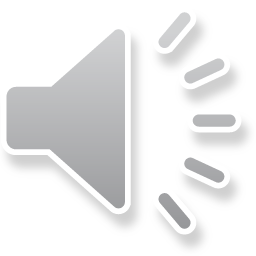 6 x 5 = ?
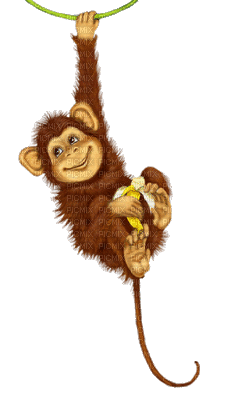 A. 36
B. 40
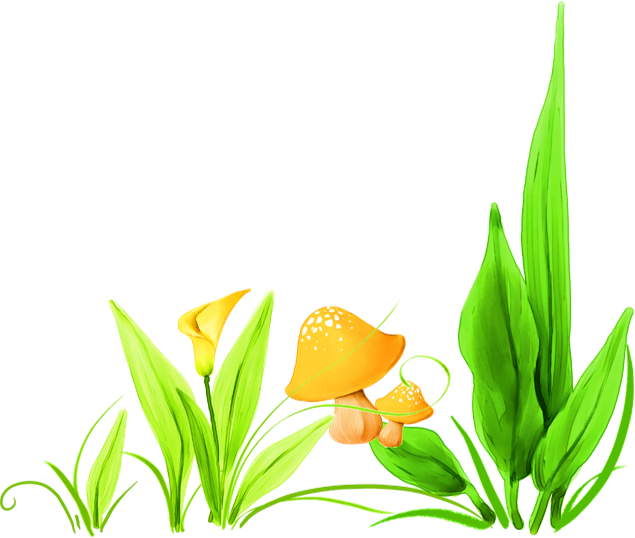 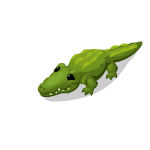 C. 30
D. 36
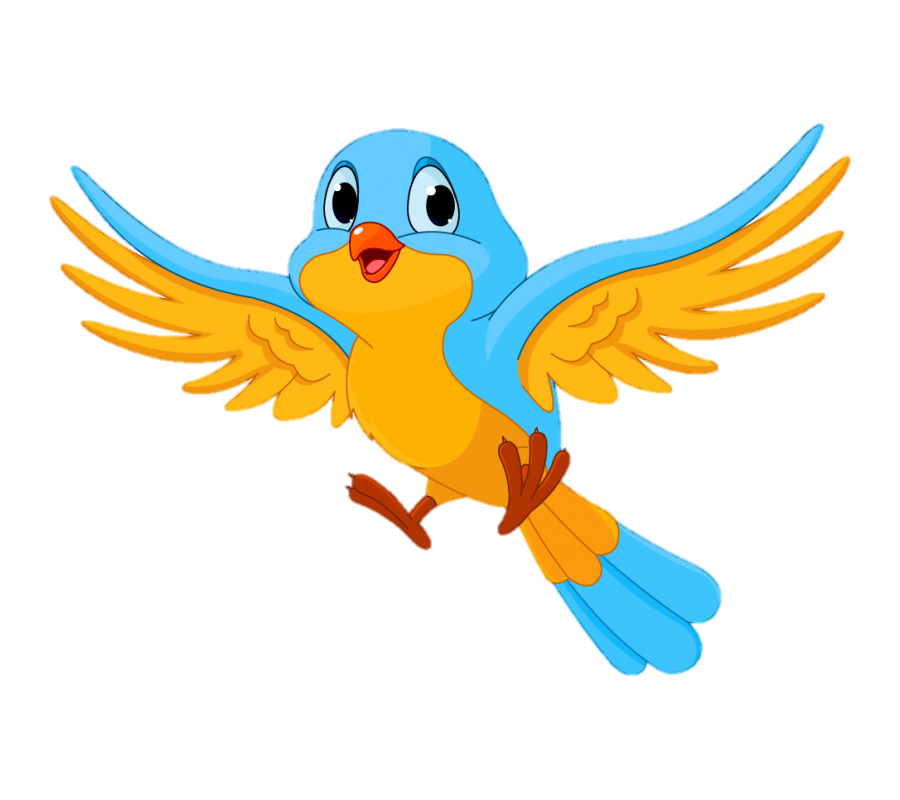 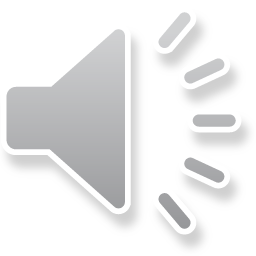 36 : ? = 6
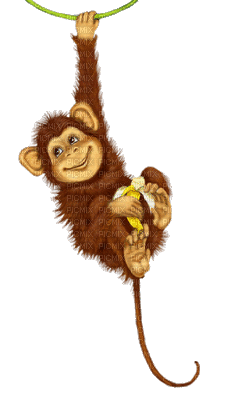 B. 4
A. 6
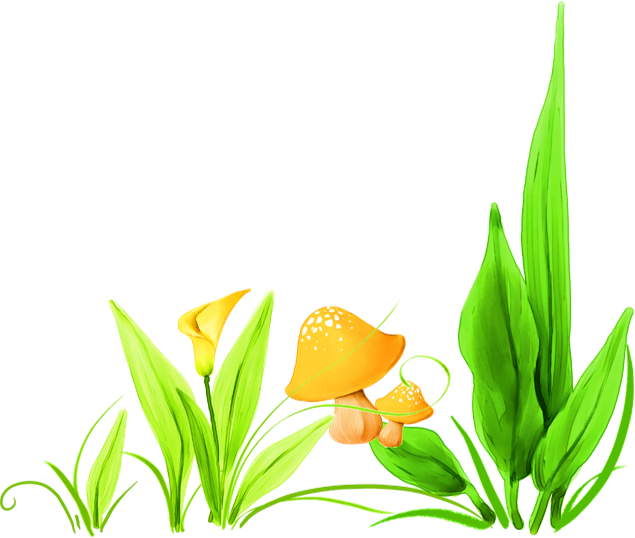 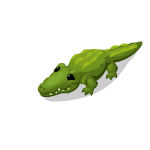 D. 3
C. 5
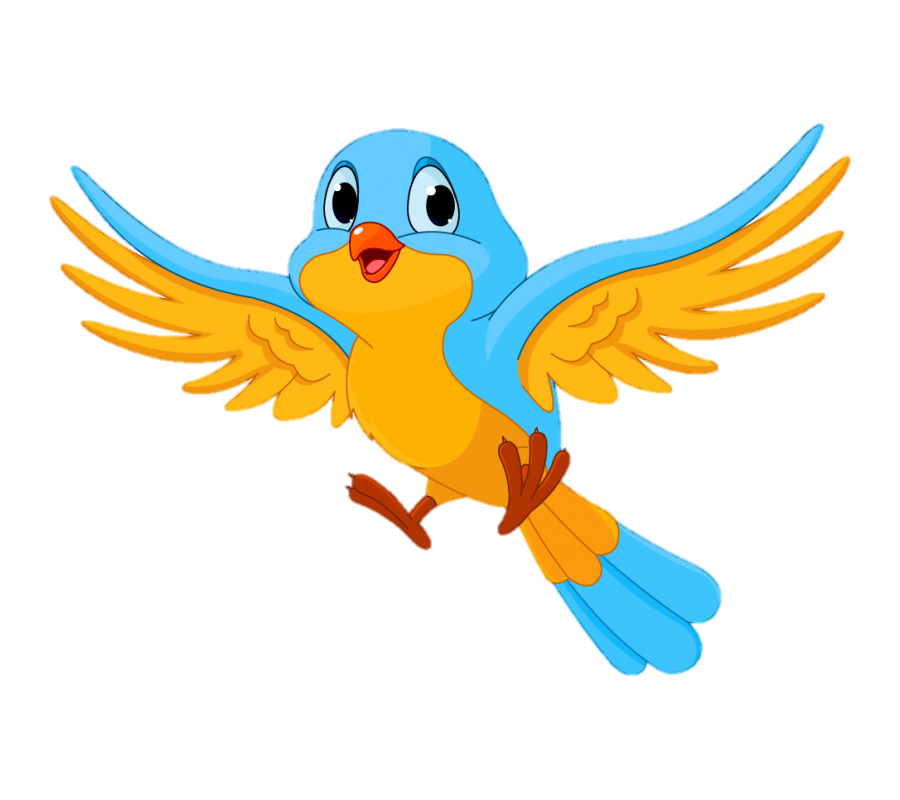 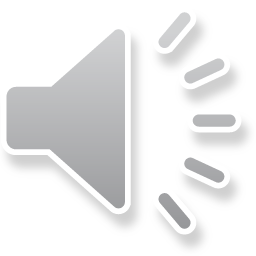 6 x 9 = ?
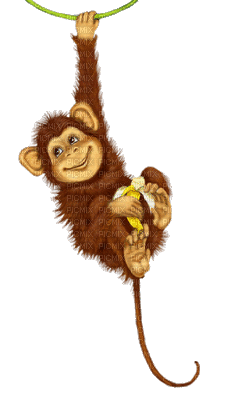 A. 48
B. 60
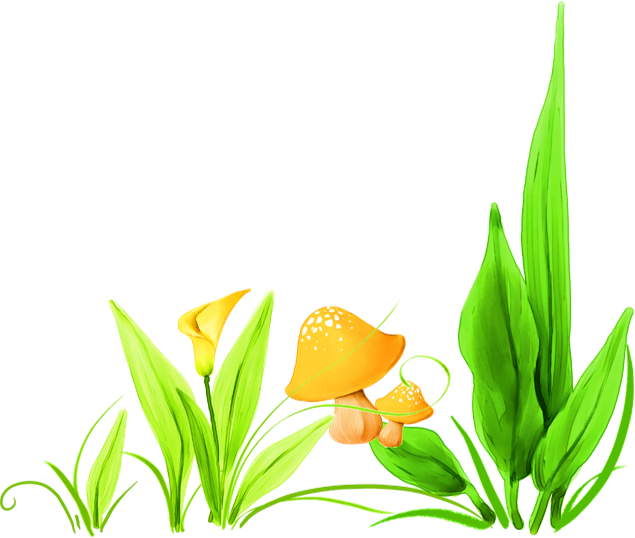 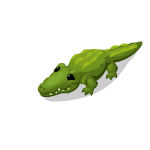 D. 54
C. 50
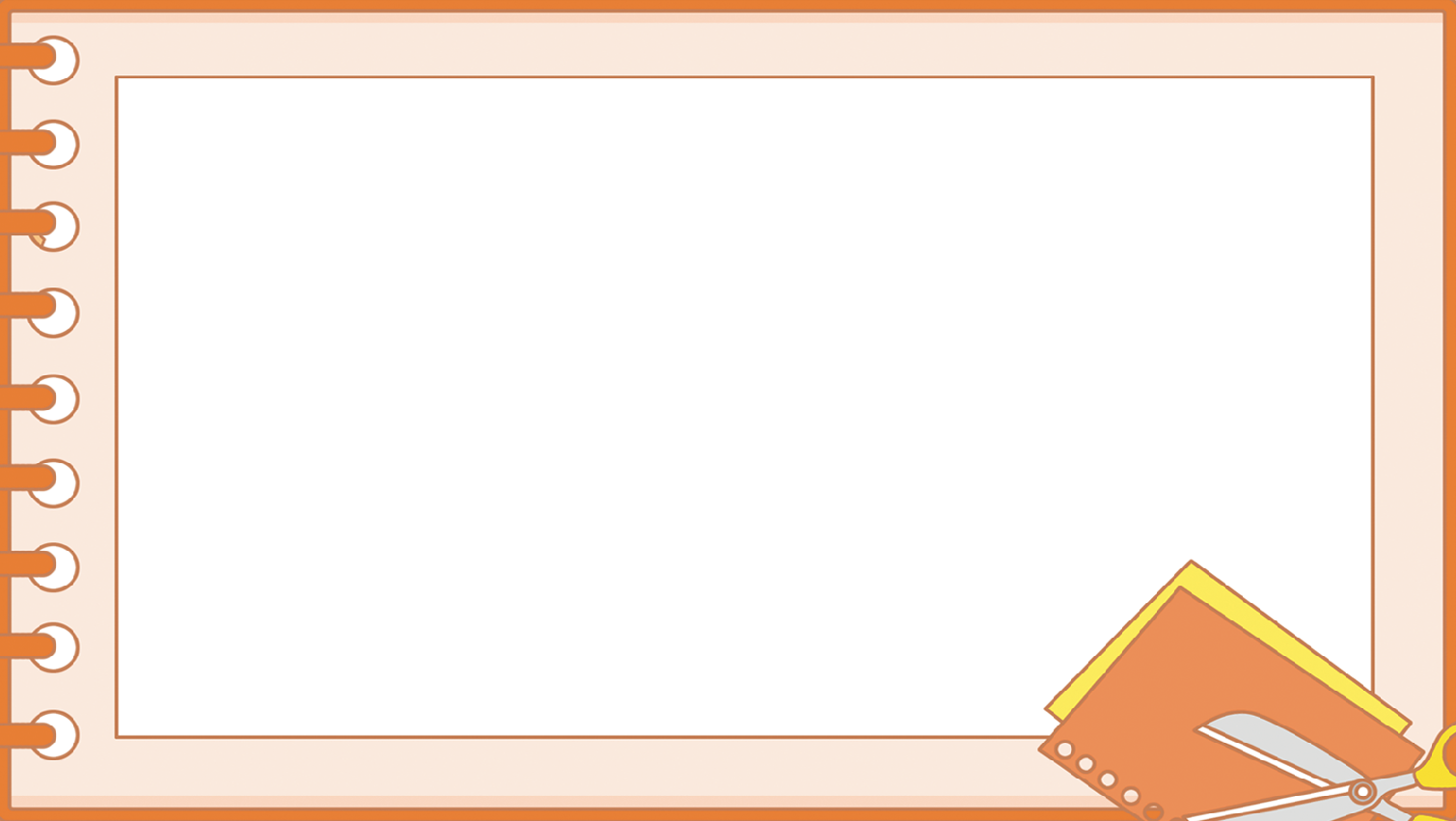 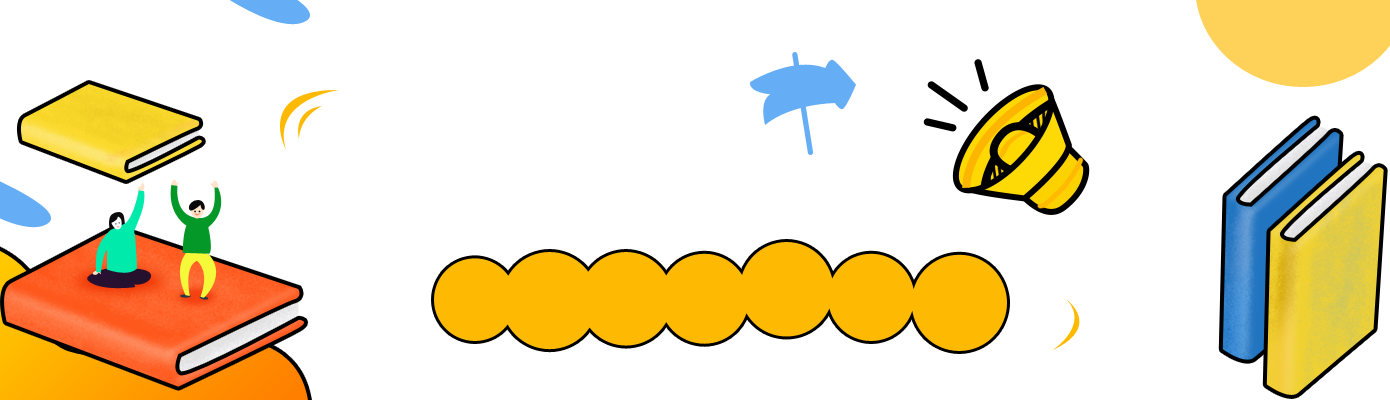 Toán
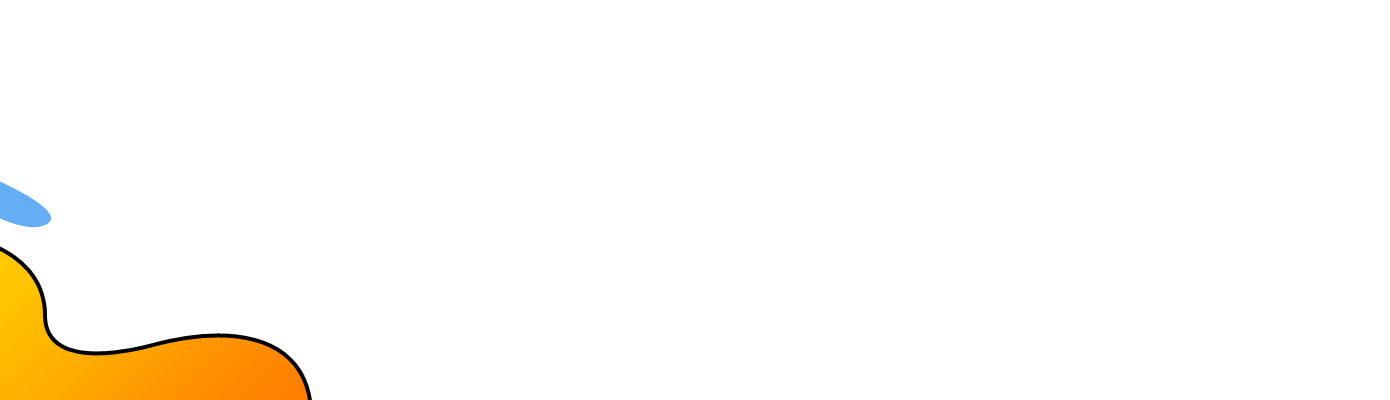 Bài 9 – Tiết 2
Bảng nhân 6, bảng chia 6
YÊU CẦU CẦN ĐẠT
2 – LUYỆN TẬP
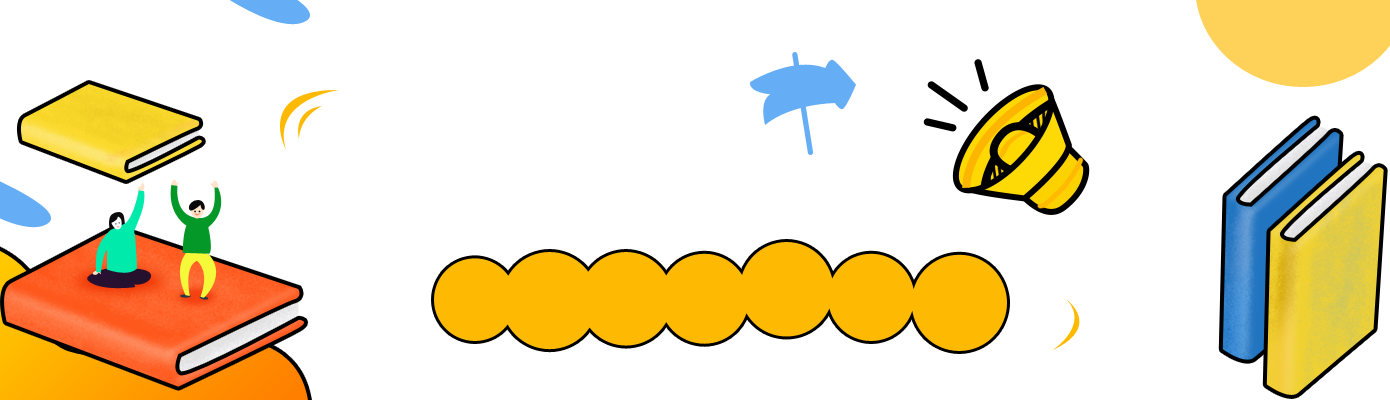 Nêu các số còn thiếu
a)
6
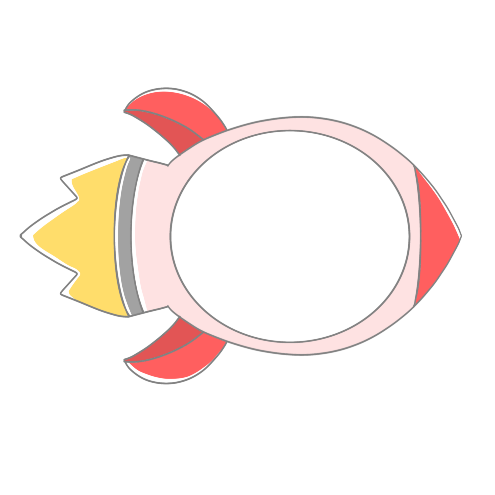 1
6
12
18
?
?
36
?
48
?
60
24
30
42
56
6
6
?
30
?
18
60
?
48
54
?
12
24
b)
36
42
- 6
- 6
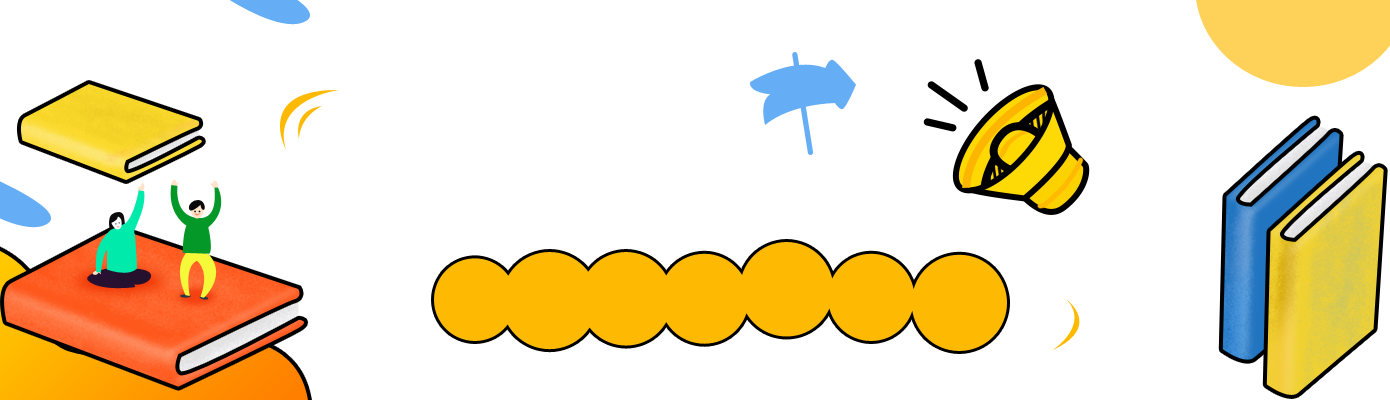 2. Số
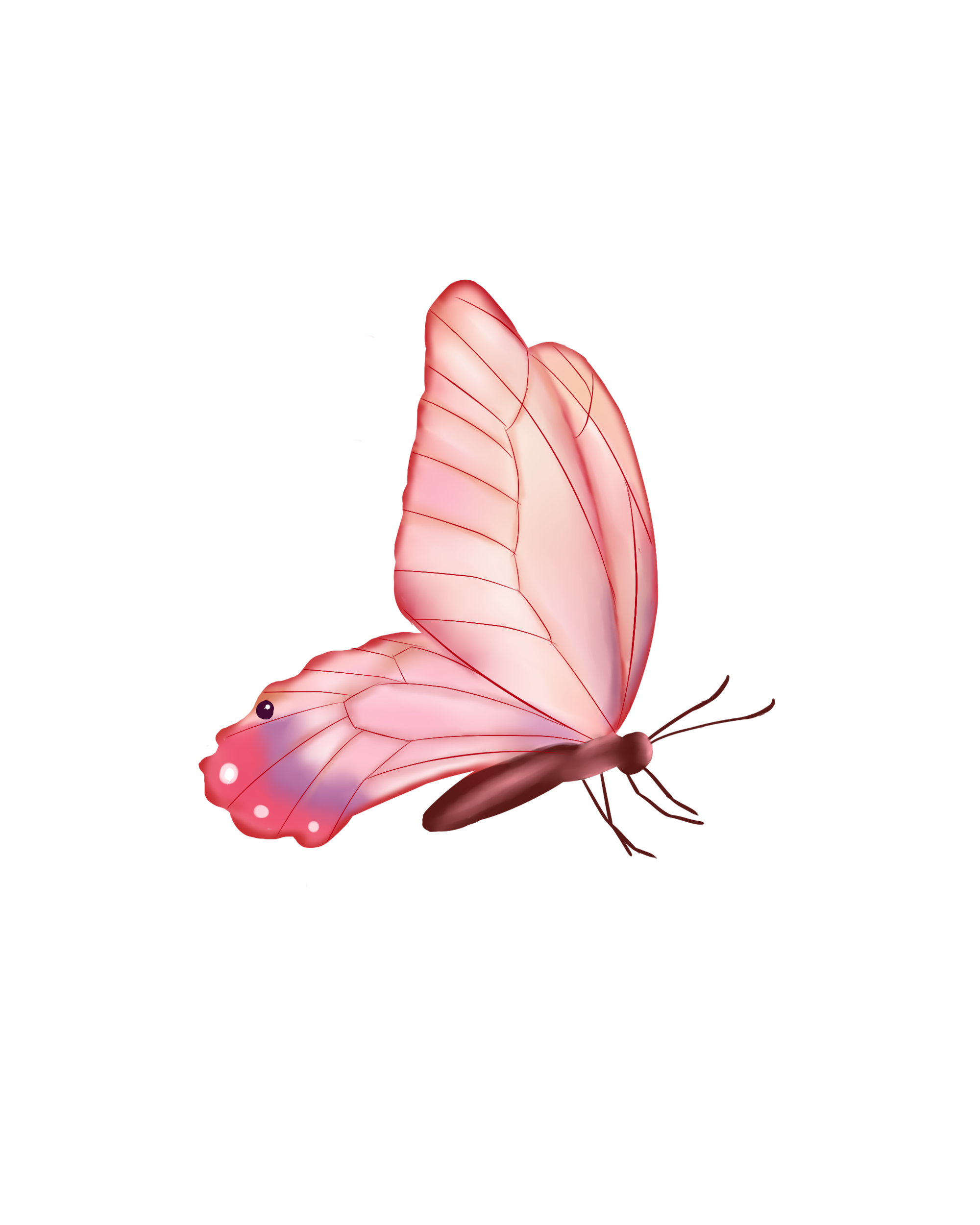 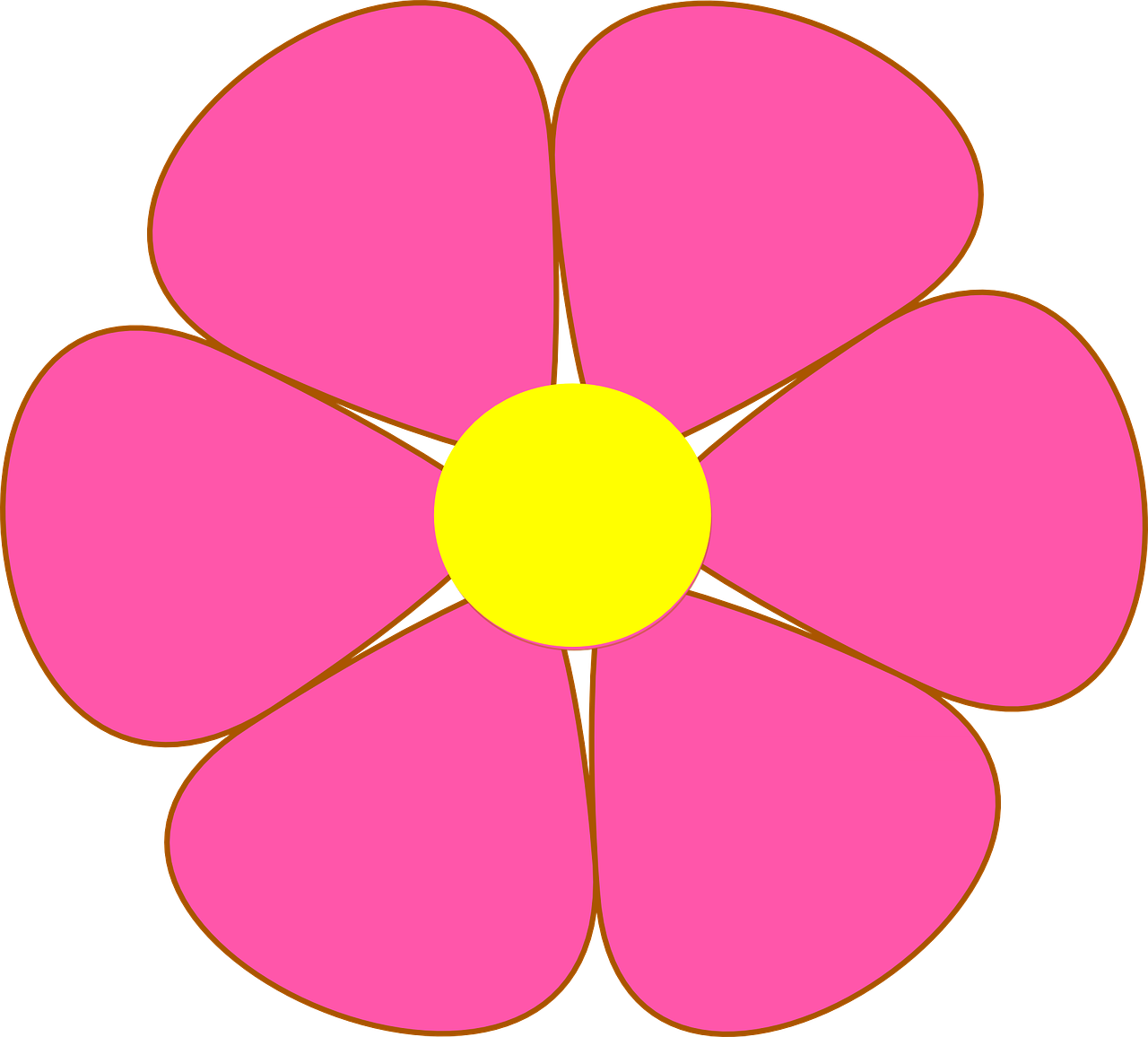 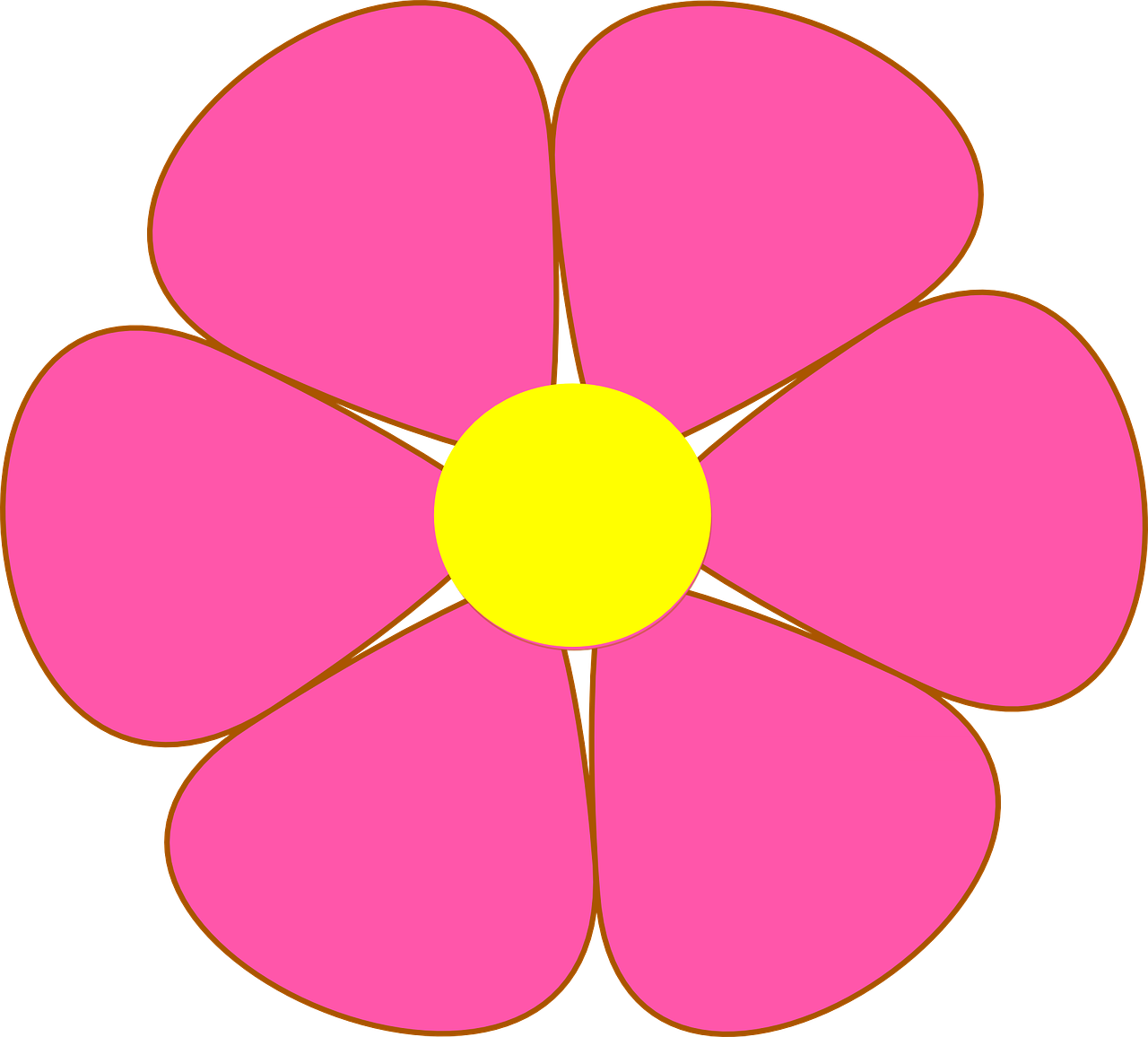 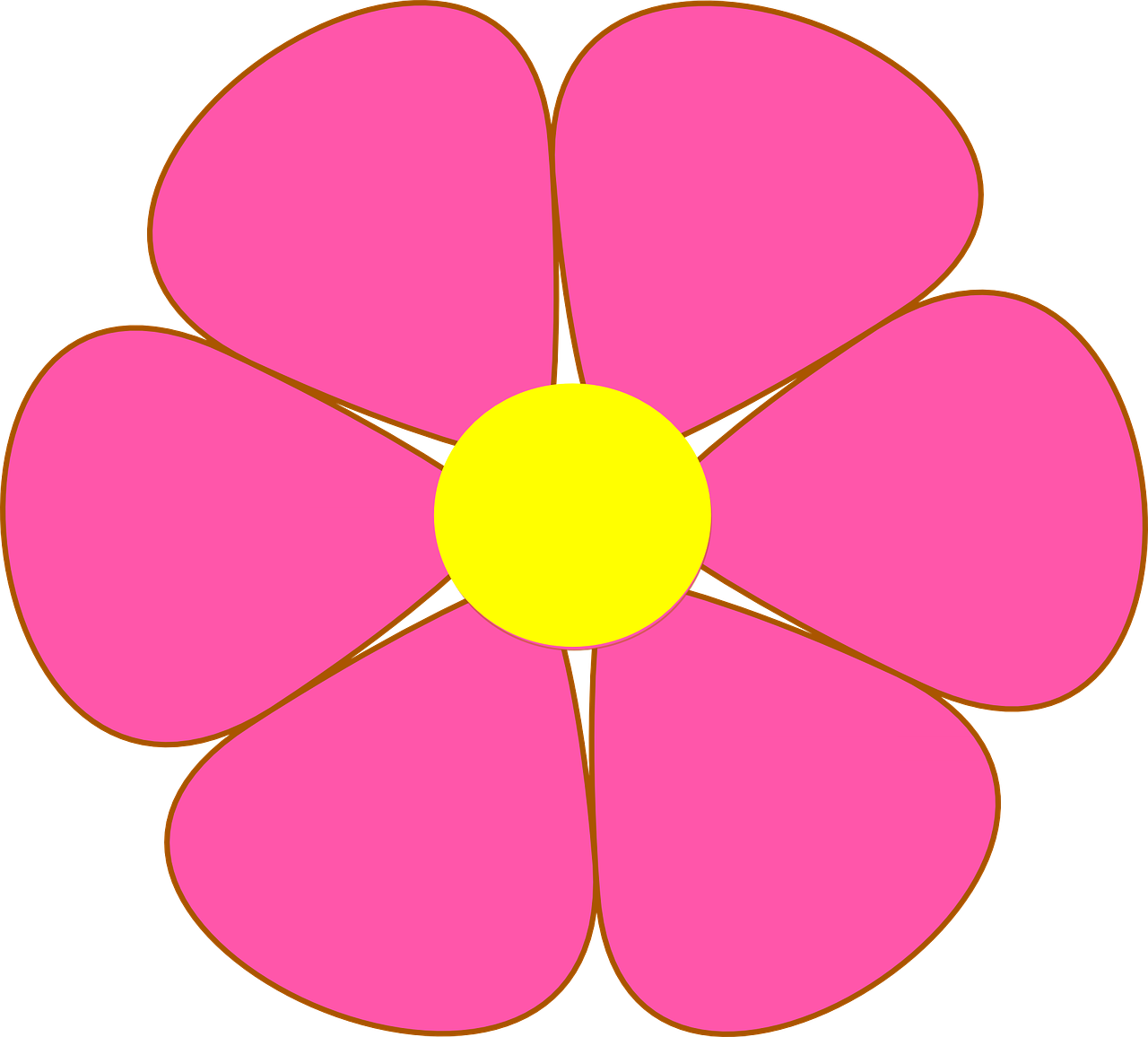 x 4
6
: 3
: 2
24
4
8
?
?
?
Ta thực hiện các phép tính theo thứ tự từ trái sang phải
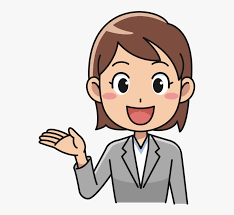 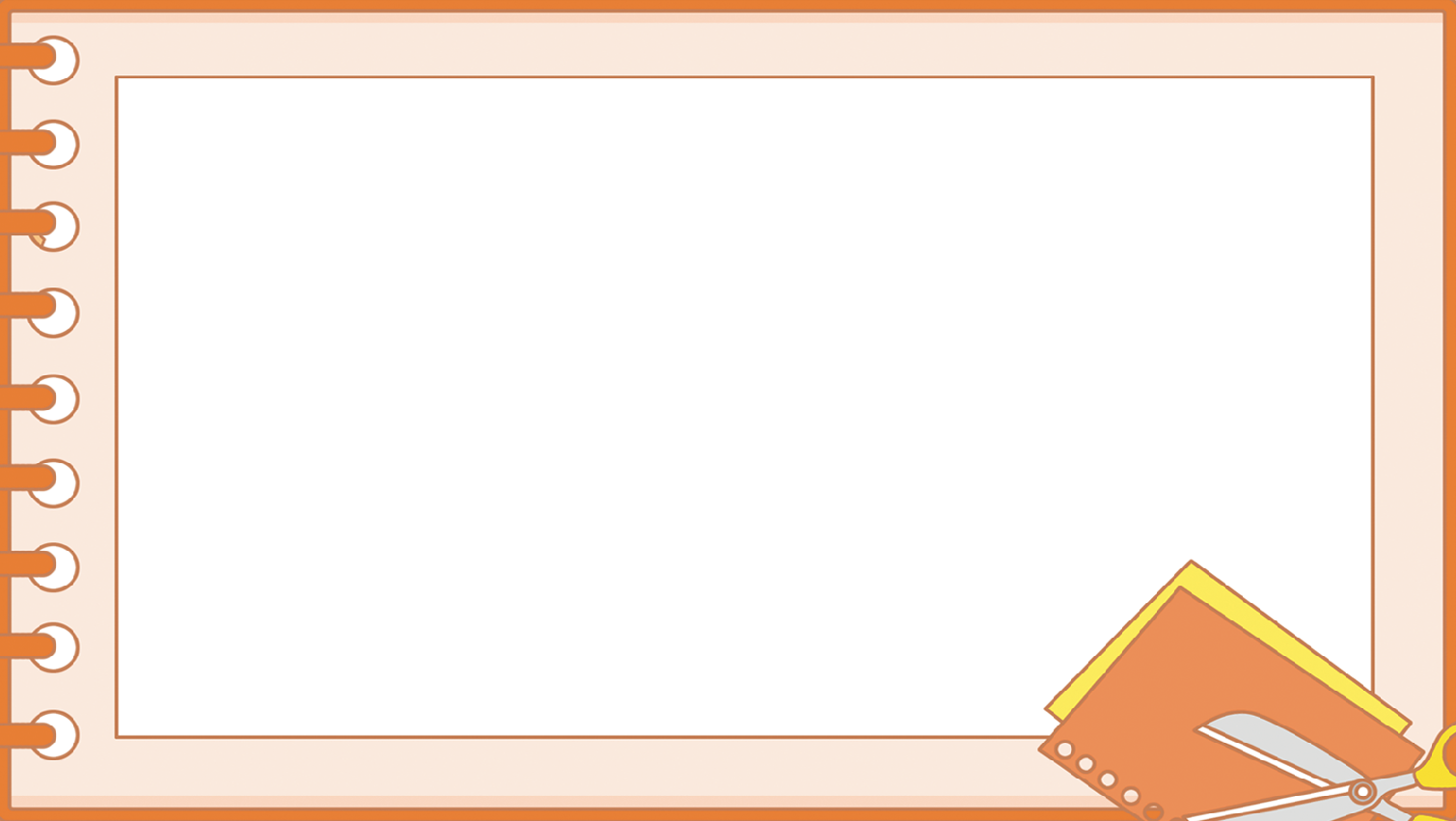 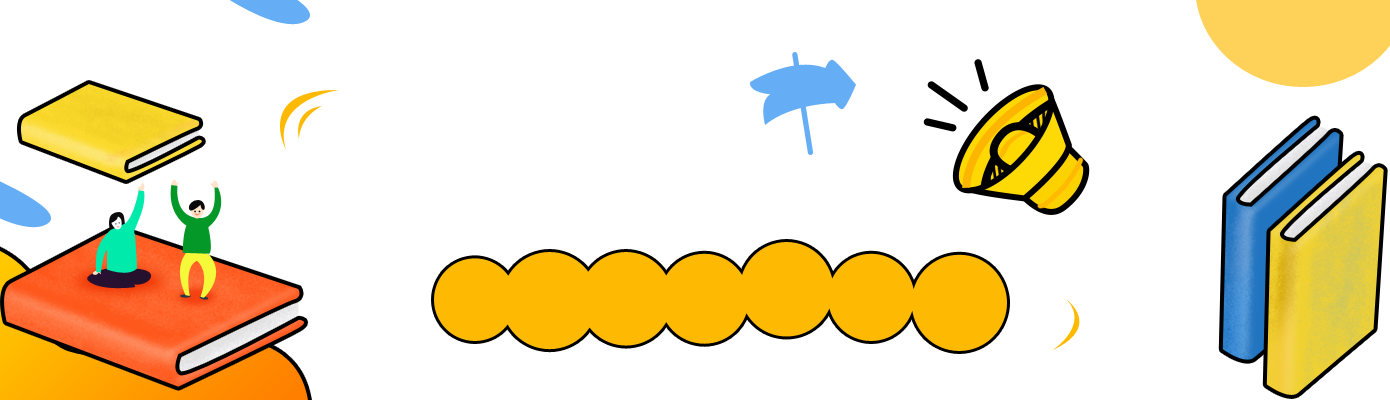 Số?
a)
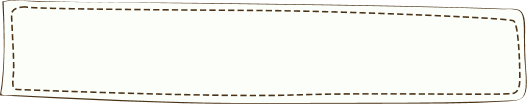 Bài 3:
24
18
30
42
36
Tích = Thừa số x thừa số
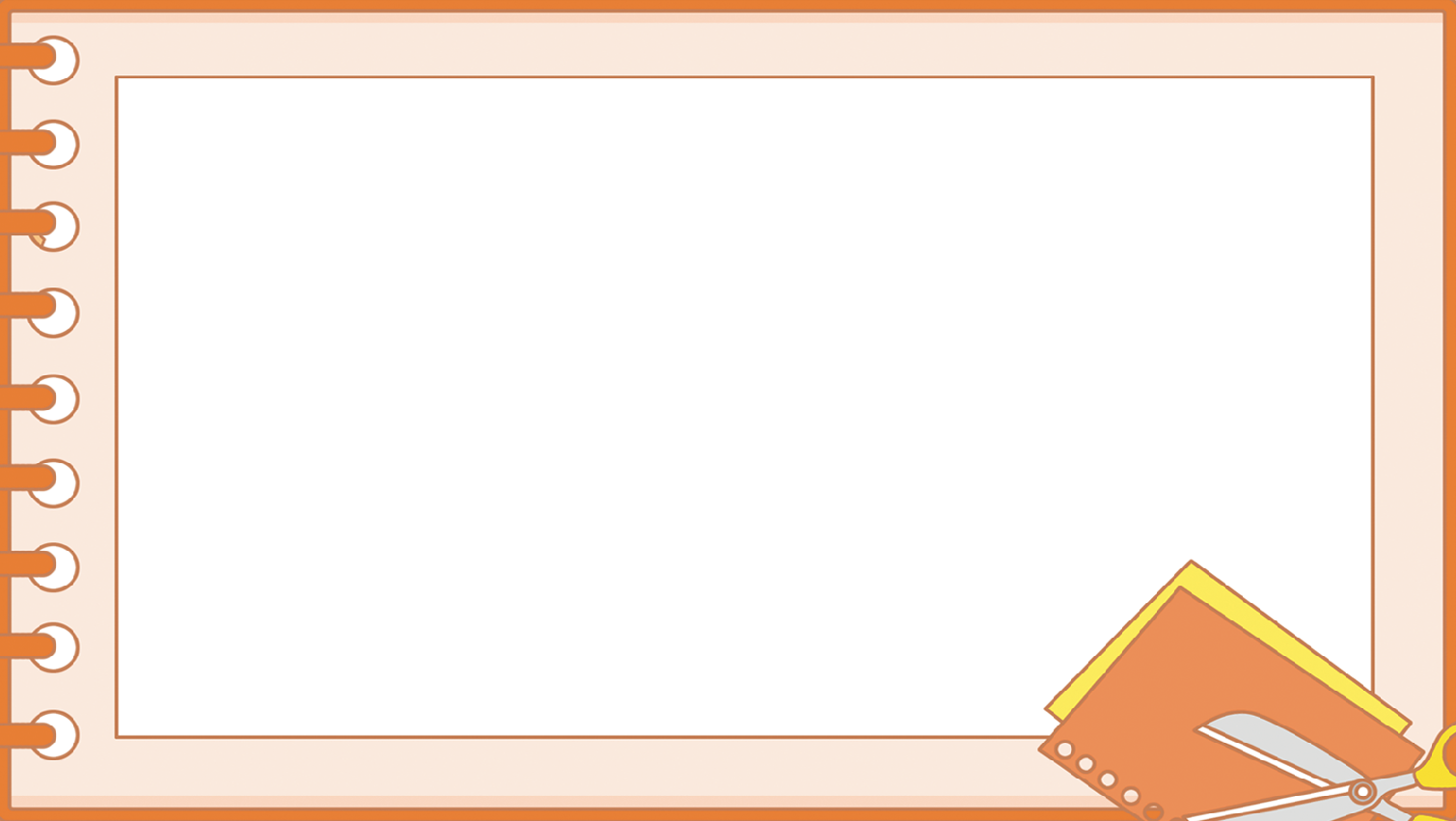 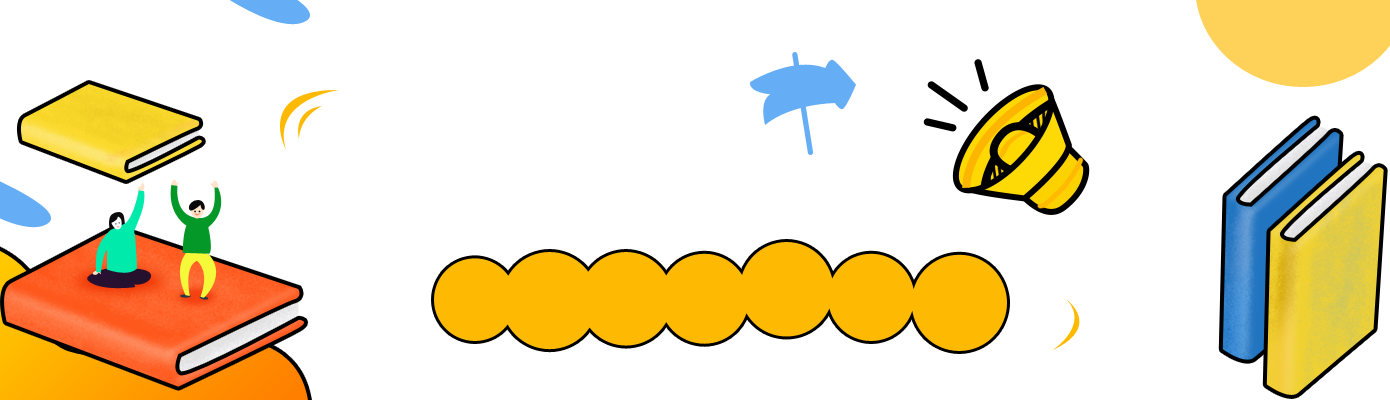 Số?
a)
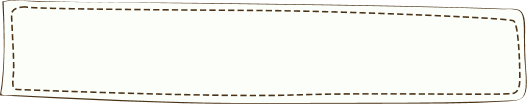 Bài 3:
5
10
9
8
7
Thương = Số bị chia : số chia
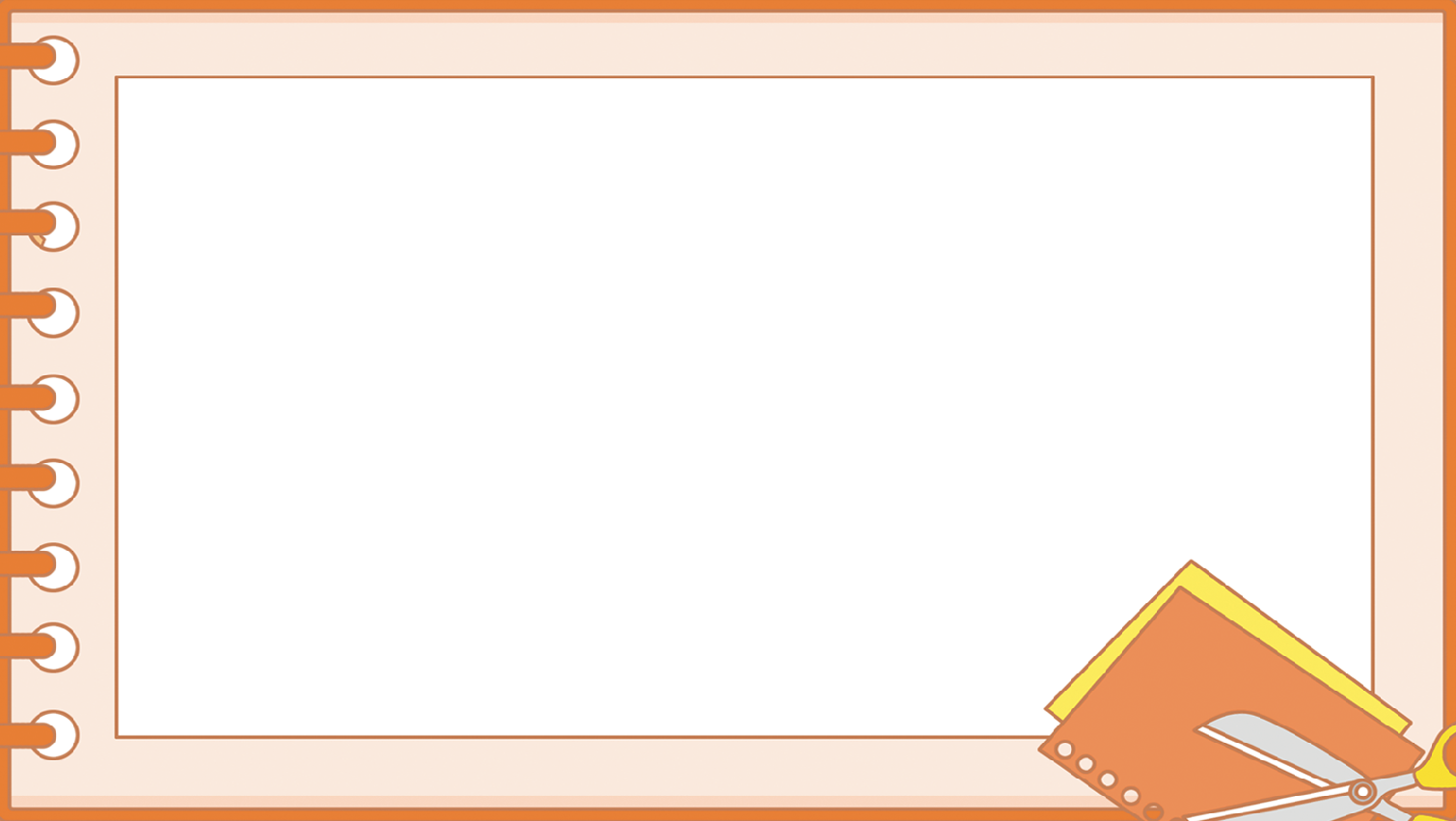 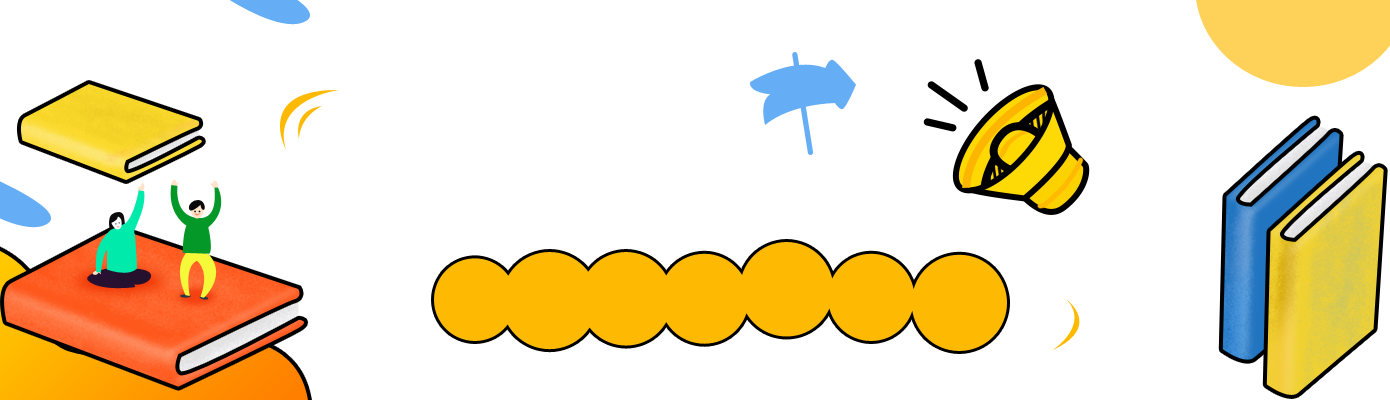 Số?
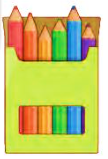 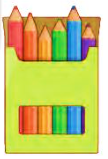 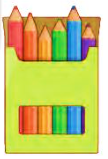 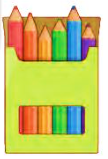 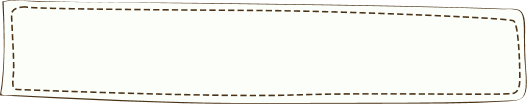 Bài 4:
a) Mỗi hộp có        chiếc bút chì màu.
b) Số bút chì màu ở 4 hộp là:       x        =
?
?
?
?
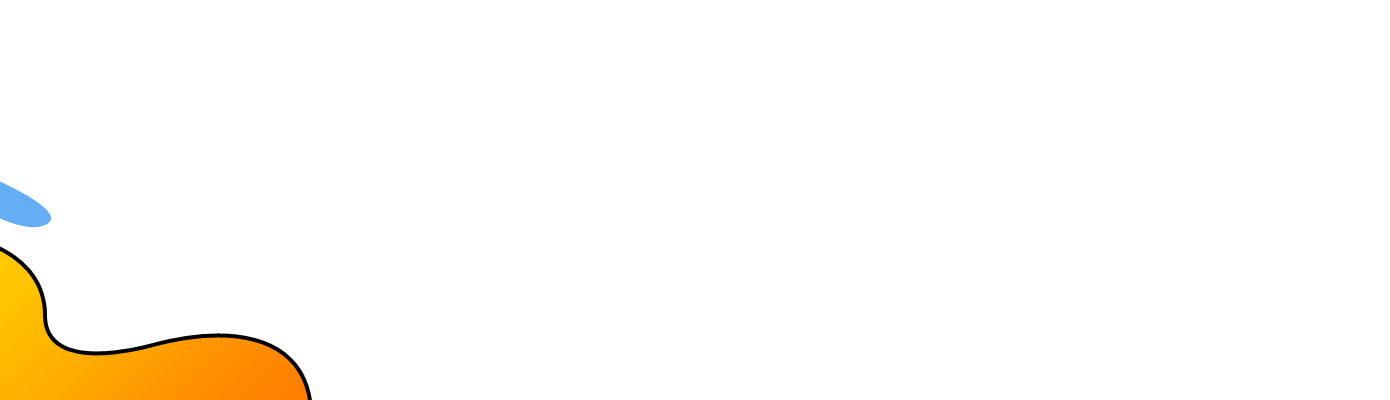 6
4
24
6
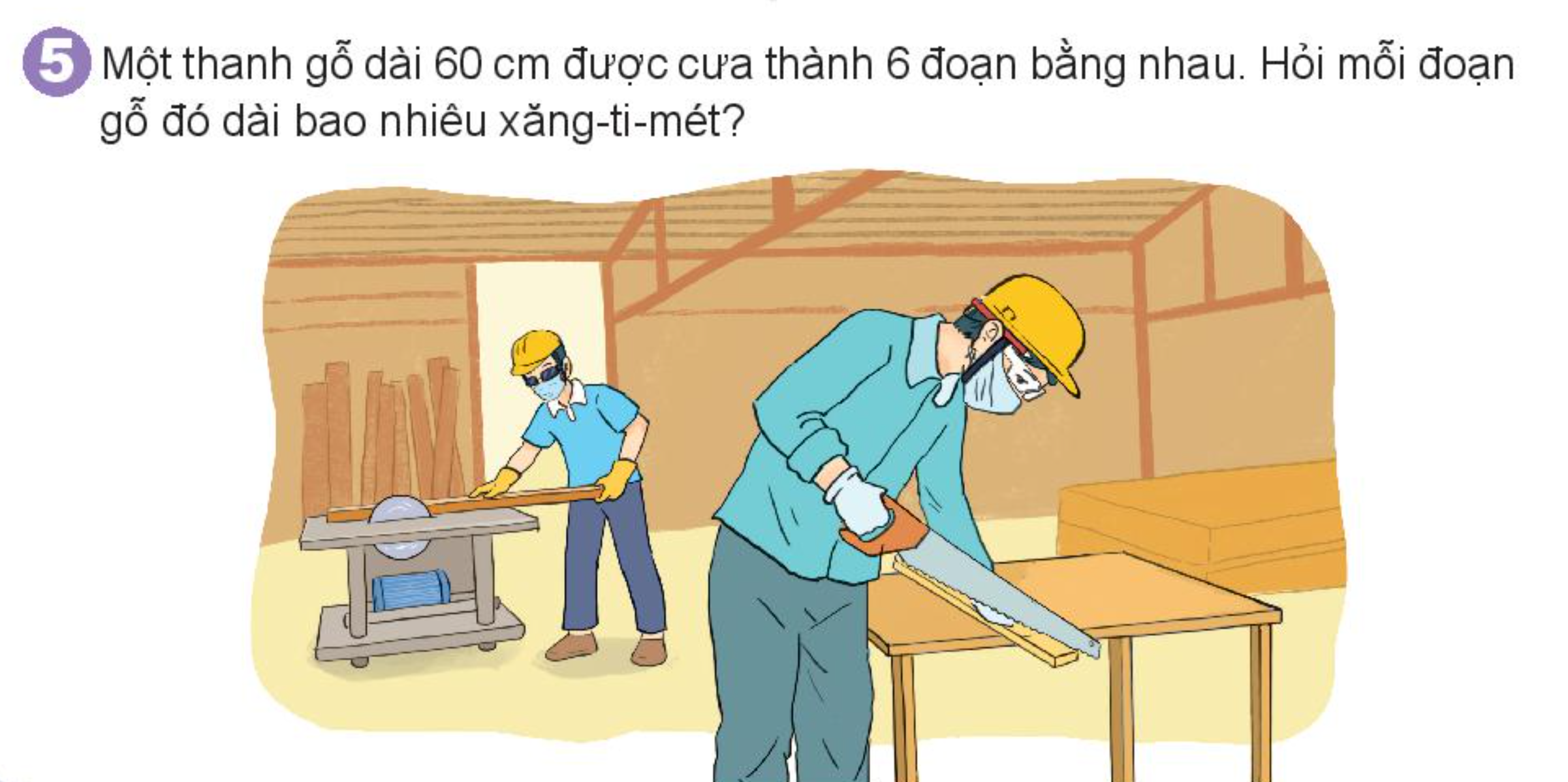 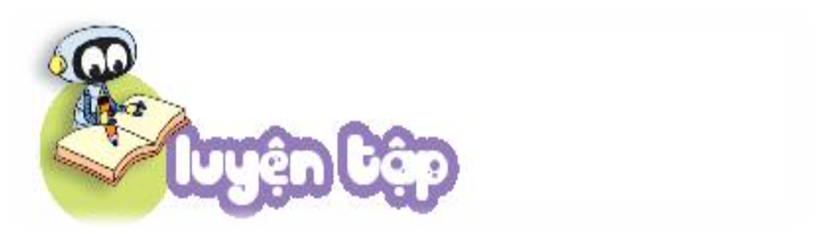 Một  thanh gỗ dài 60 cm được cưa thành 6 đoạn bằng nhau. Hỏi mỗi đoạn gỗ đó dài bao nhiêu xăng – ti - mét?
60cm
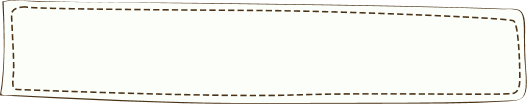 Bài 5:
?cm
Bài giải
Mỗi đoạn gỗ dài số xăng - ti - mét là: 
60 : 6 = 10 (cm)
                    Đáp số: 10 cm
Nếu cưa thành 10 đoạn bằng nhau thì mỗi đoạn gỗ dài bao nhiêu cm?
60 : 10 = 6 ( cm )
YÊU CẦU CẦN ĐẠT
3 – HOẠT ĐỘNG TIẾP NỐI
Học thuộc bảng nhân 6, bảng chia 6 
Chuẩn bị bài sau : Bảng nhân 7, bảng chia 7.
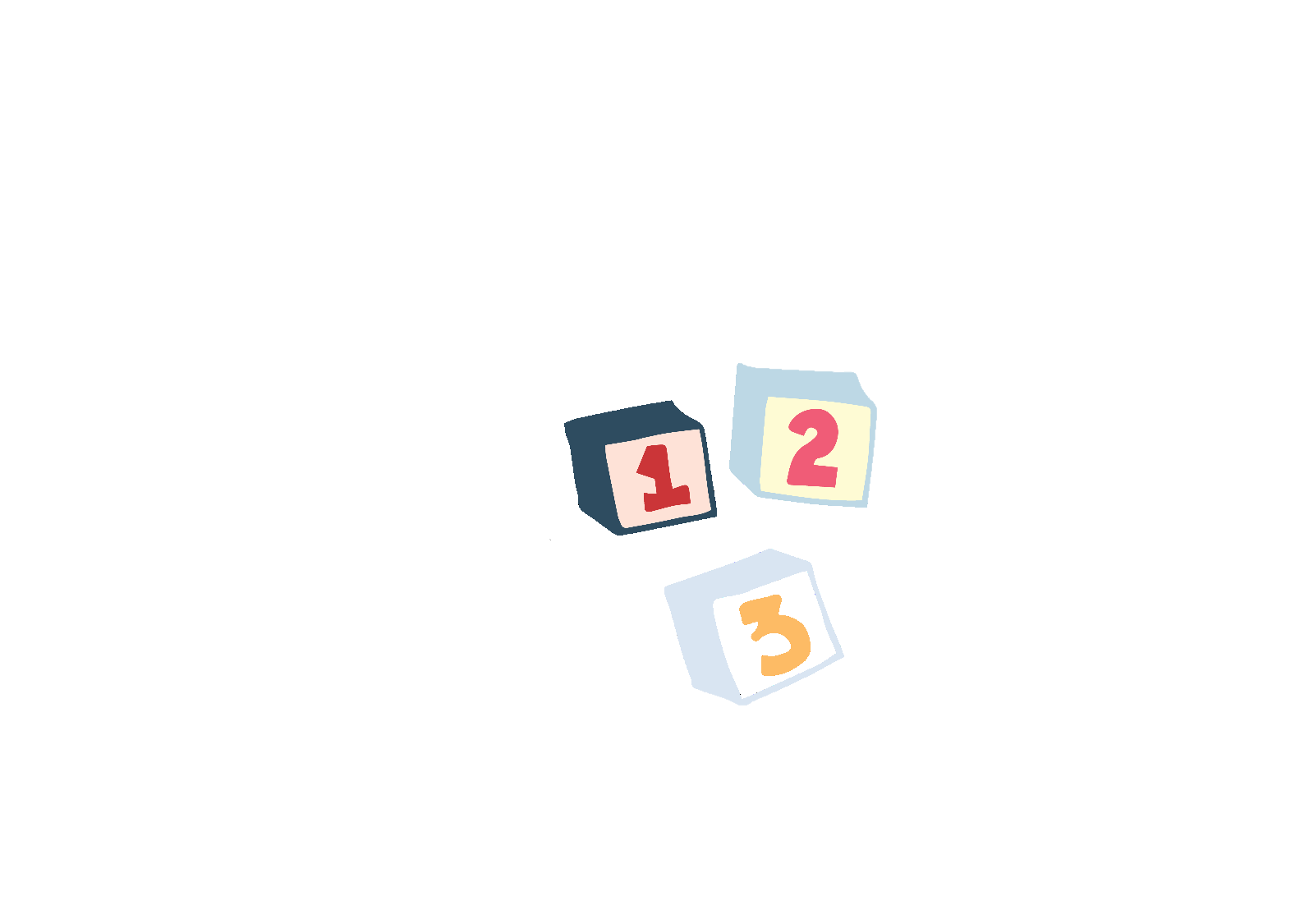 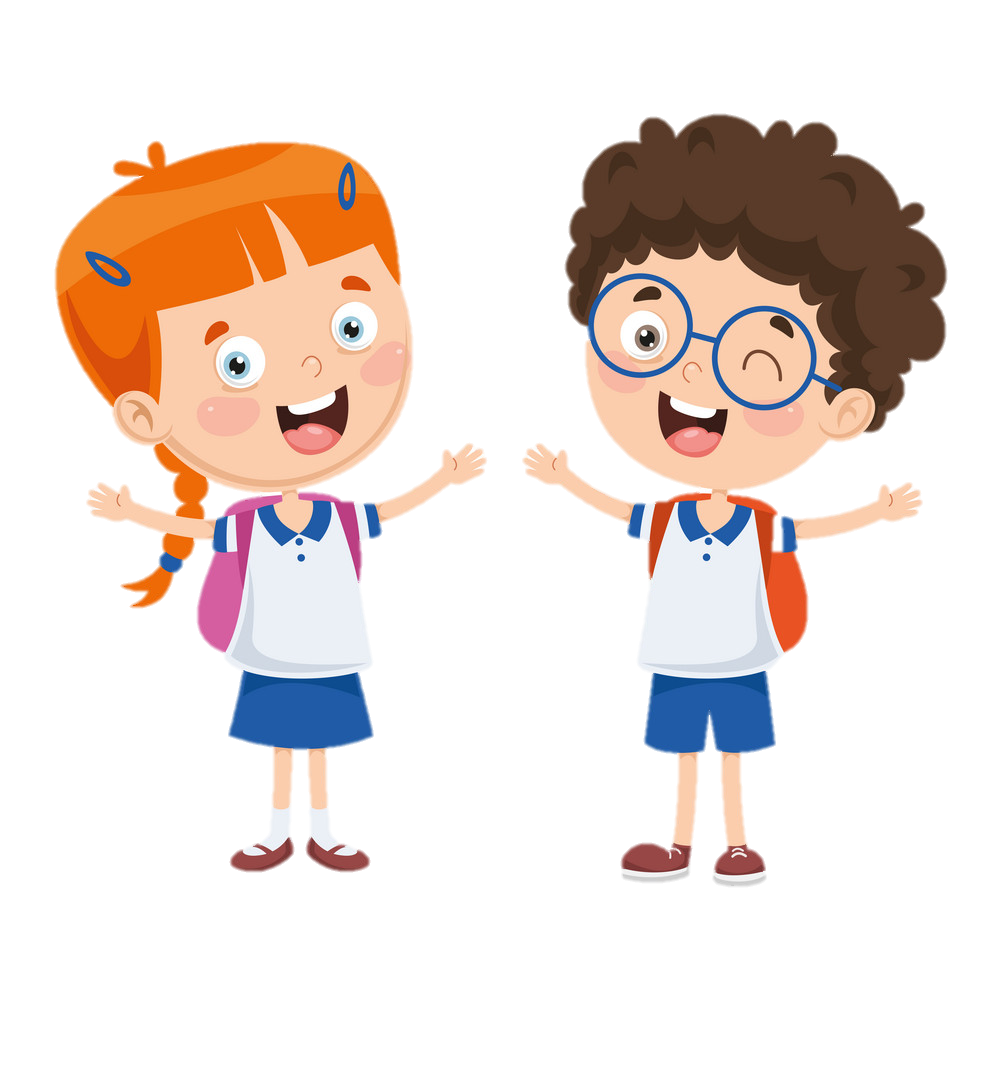 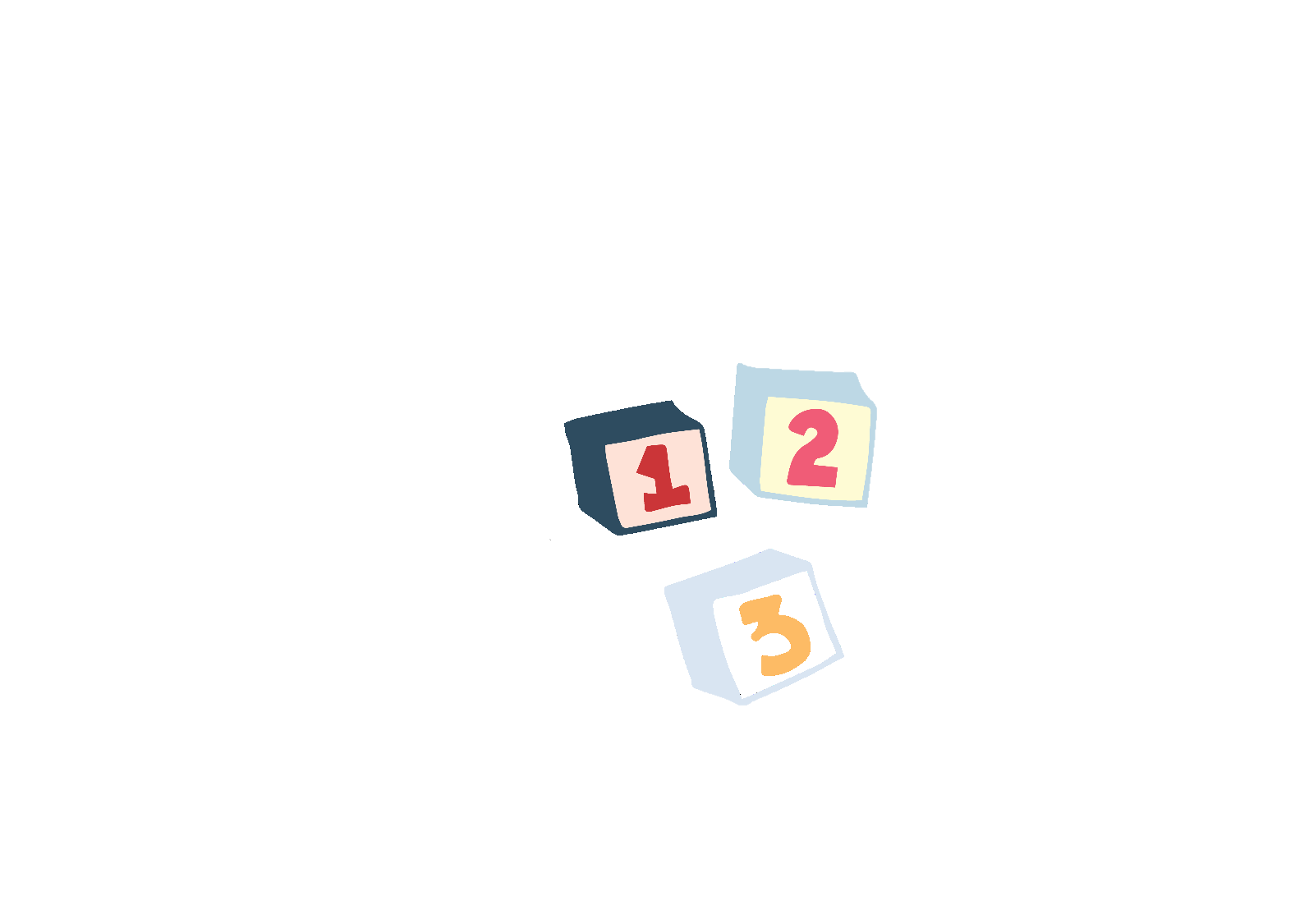 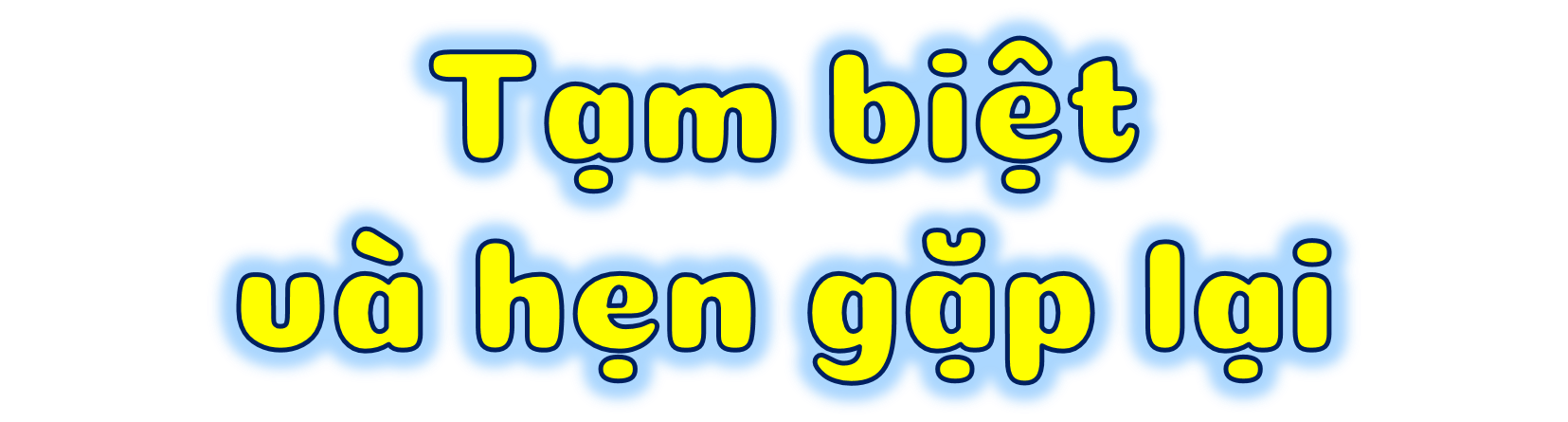 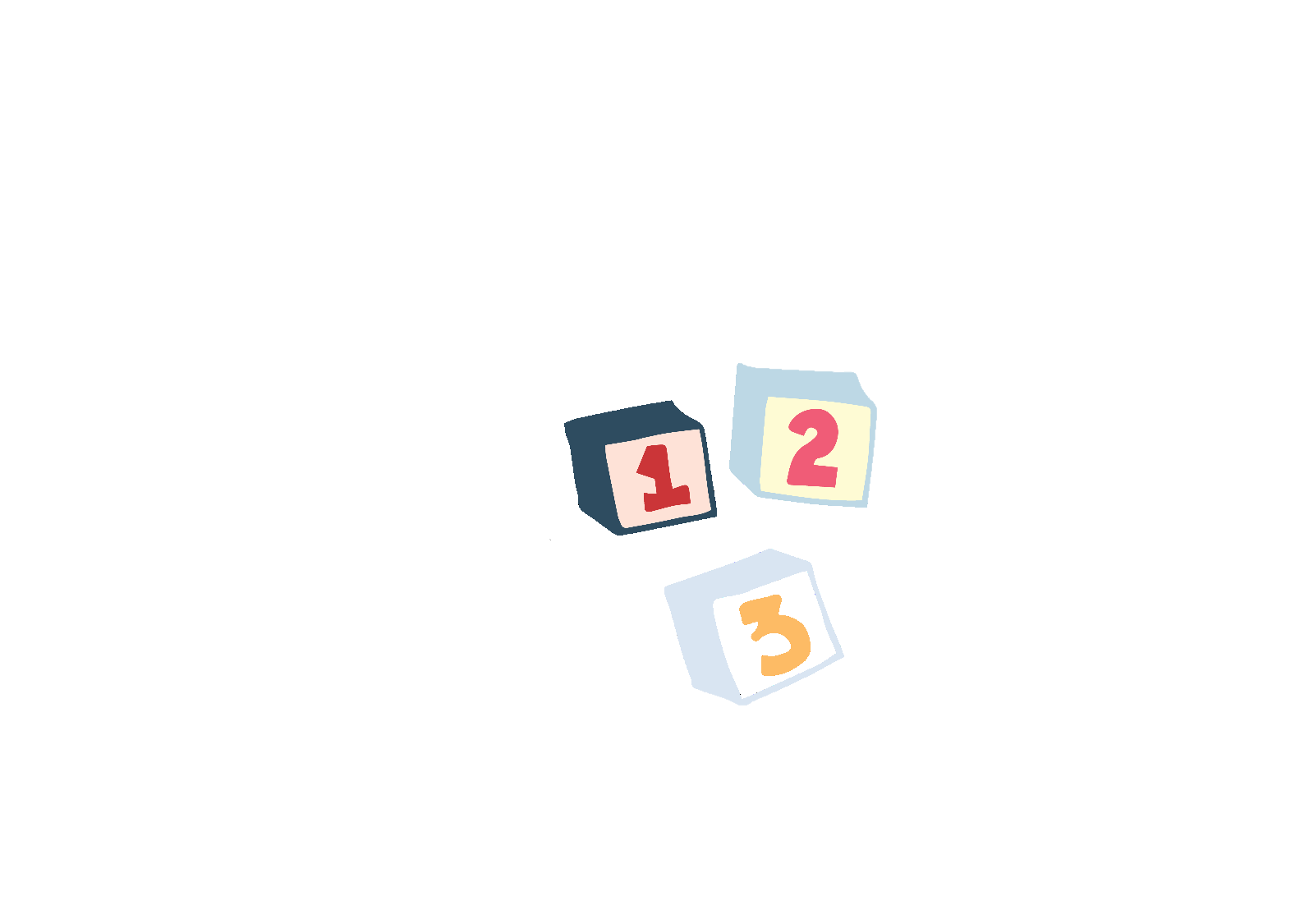 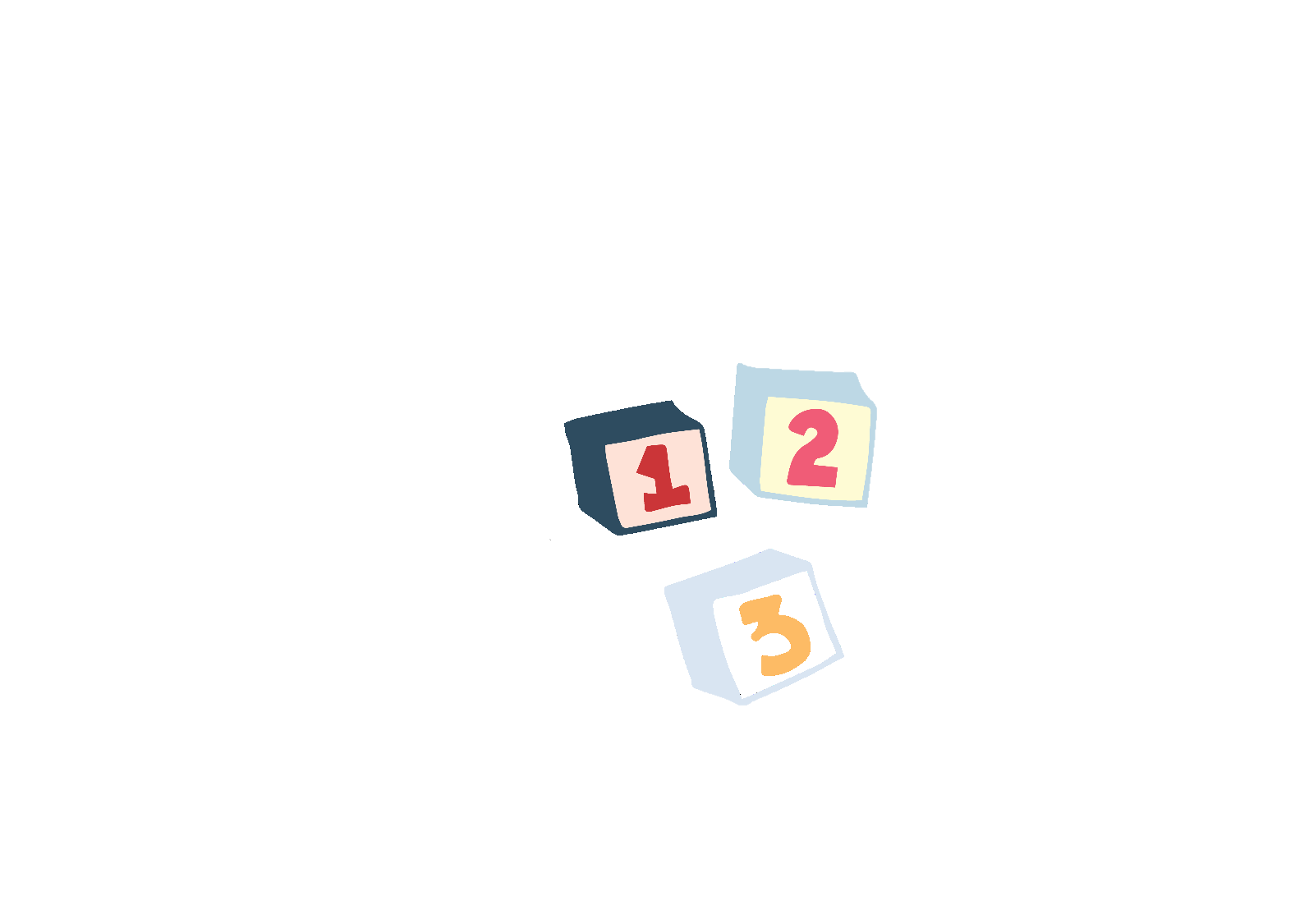